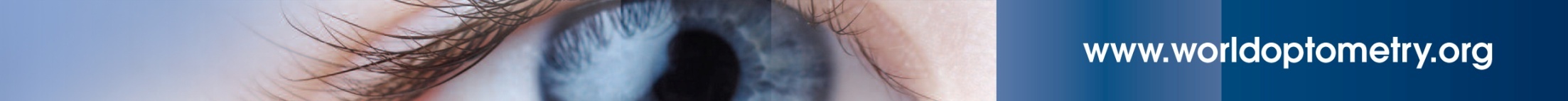 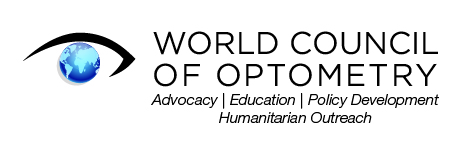 [Speaker Notes: The WCO was originally founded in Cologne, Germany in 1927 as the International Optical League (Ligue Internationale d’optique)

In 1970 the name was changed to the International Optometric and Optical League (IOOL) and was based in the United Kingdom. 

In 1996, the IOOL became the WCO and has been headquartered at the American Optometric Association offices in St. Louis, Missouri USA since the fall of 2015.

2017 marked the 90th year anniversary of WCO.]
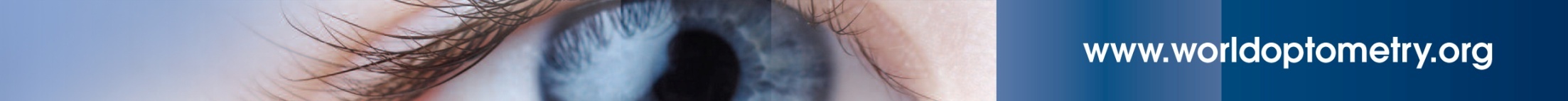 October 23rd-27th, 2019 in Orlando, Florida, USA
World Optometry Coming Together
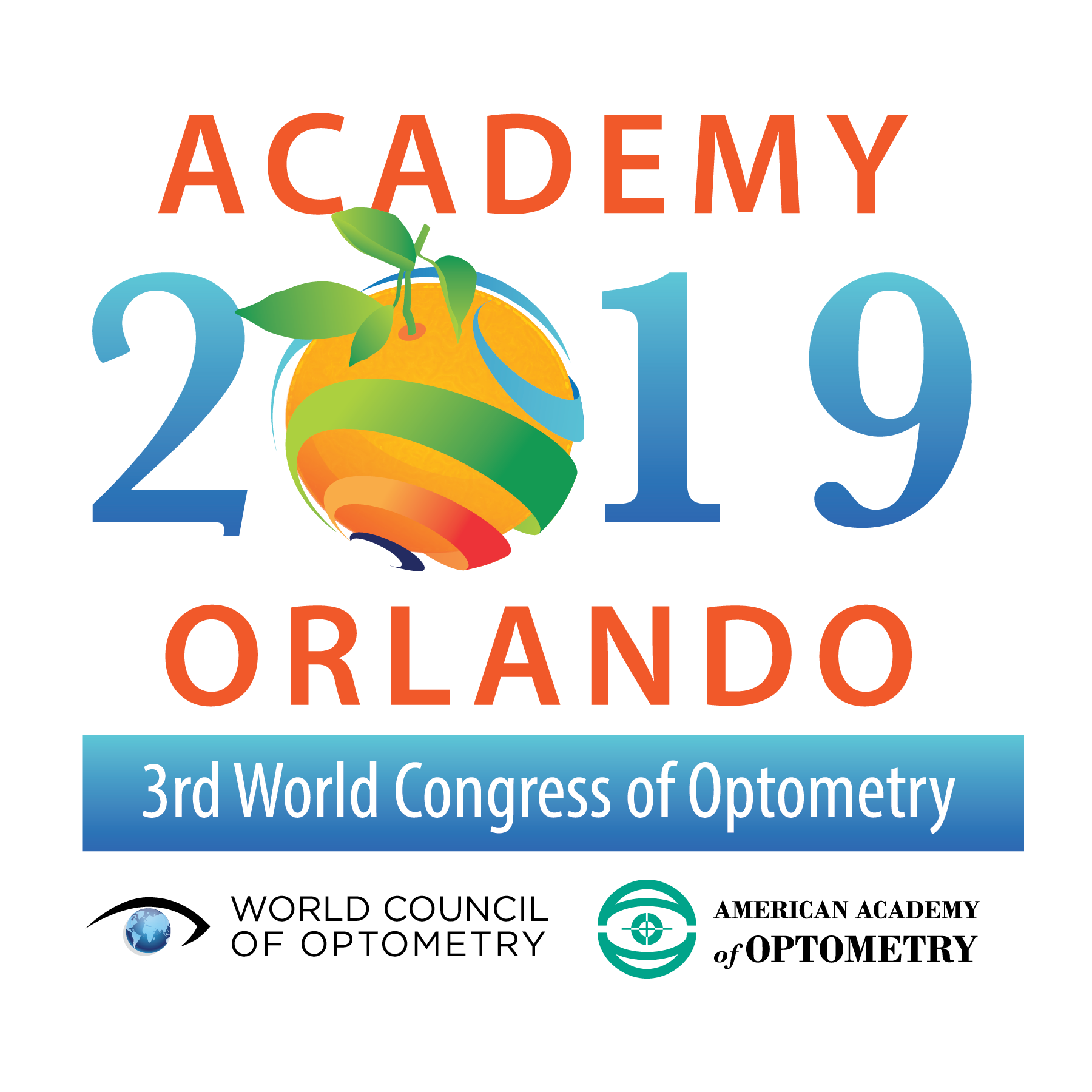 [Speaker Notes: WCO’s 3rd World Congress of Optometry will take place from October 23rd-27th, 2019 in Orlando, Florida, USA

This will be presented in partnership with the American Academy of Optometry]
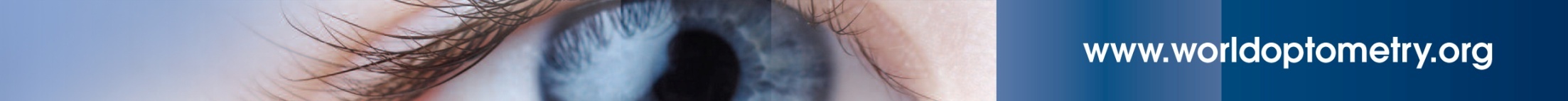 3rd World Congress of Optometry
World Optometry Coming Together
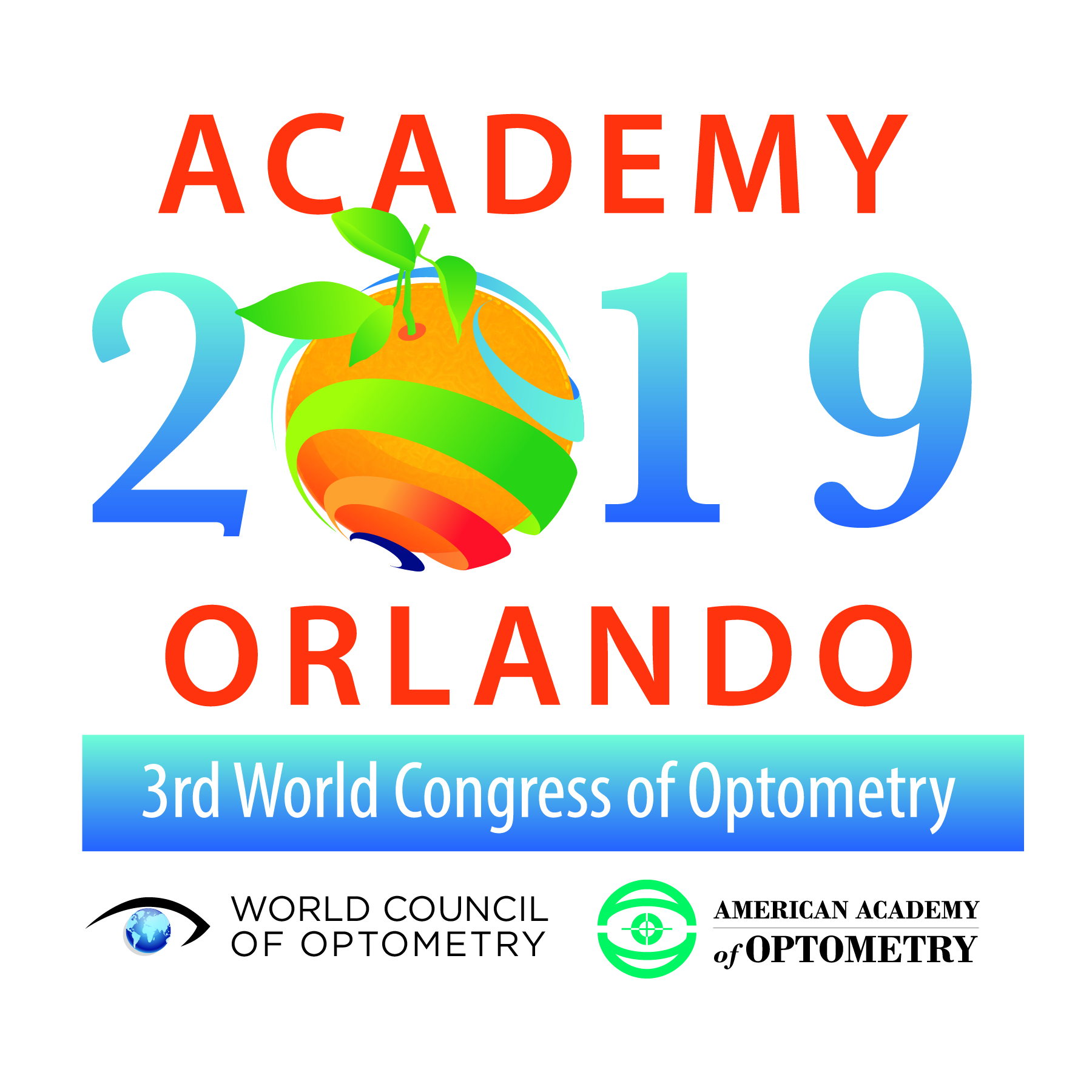 Global platform where practitioners, students, researchers and educators share expertise and engage in the development of optometry’s future through clinical CE, research, education and public health, and focus on specific areas including the latest advances in optometry – vision sciences, research, optics and contact lens technology.
October 23rd-27th, 2019
Orlando, Florida, USA
[Speaker Notes: Presented in partnership with the American Academy of Optometry (AAO)

The World Congress of optometry is a global platform where practitioners, students, researchers and educators share expertise and engage in the development and expansion of optometry’s future

You will receive first-class continuing education with discussions and lectures led by distinguished speakers and world-renowned optometrists

WCO and AAO content will feature Clinical CE, Research, Education and Public Health, and focus on specific areas including the latest advances in optometry – vision sciences, research, optics and contact lens technology.

The Congress will have two principal tracks: Scientific and Educator]
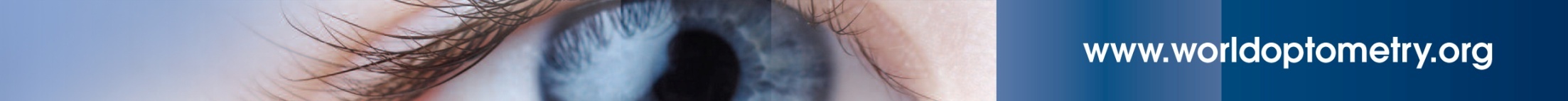 Educator Track:
Scientific Track:
Scientific research to support improved delivery of academic information for educators, including:
Improved delivery for didactics
Improved evidence for teaching clinical skills
Lectures, workshops and research presentations
Opportunity to advance the optometric education agenda across the world
Supports the sustainable development of highly needed human resources
Rich and diverse information supporting the delivery of optometric care through Clinical research and development, including:
Symposia
Clinical workshops
Research presentations
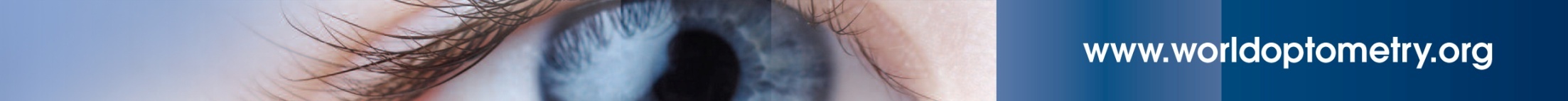 The World Council of Optometry Offers the Following Opportunities:
To attend the President’s Forum - convening major steak holders, focusing on issues facing the profession
To discuss the status of optometry globally 
To attend networking events featuring Orlando, Florida and tourists attractions
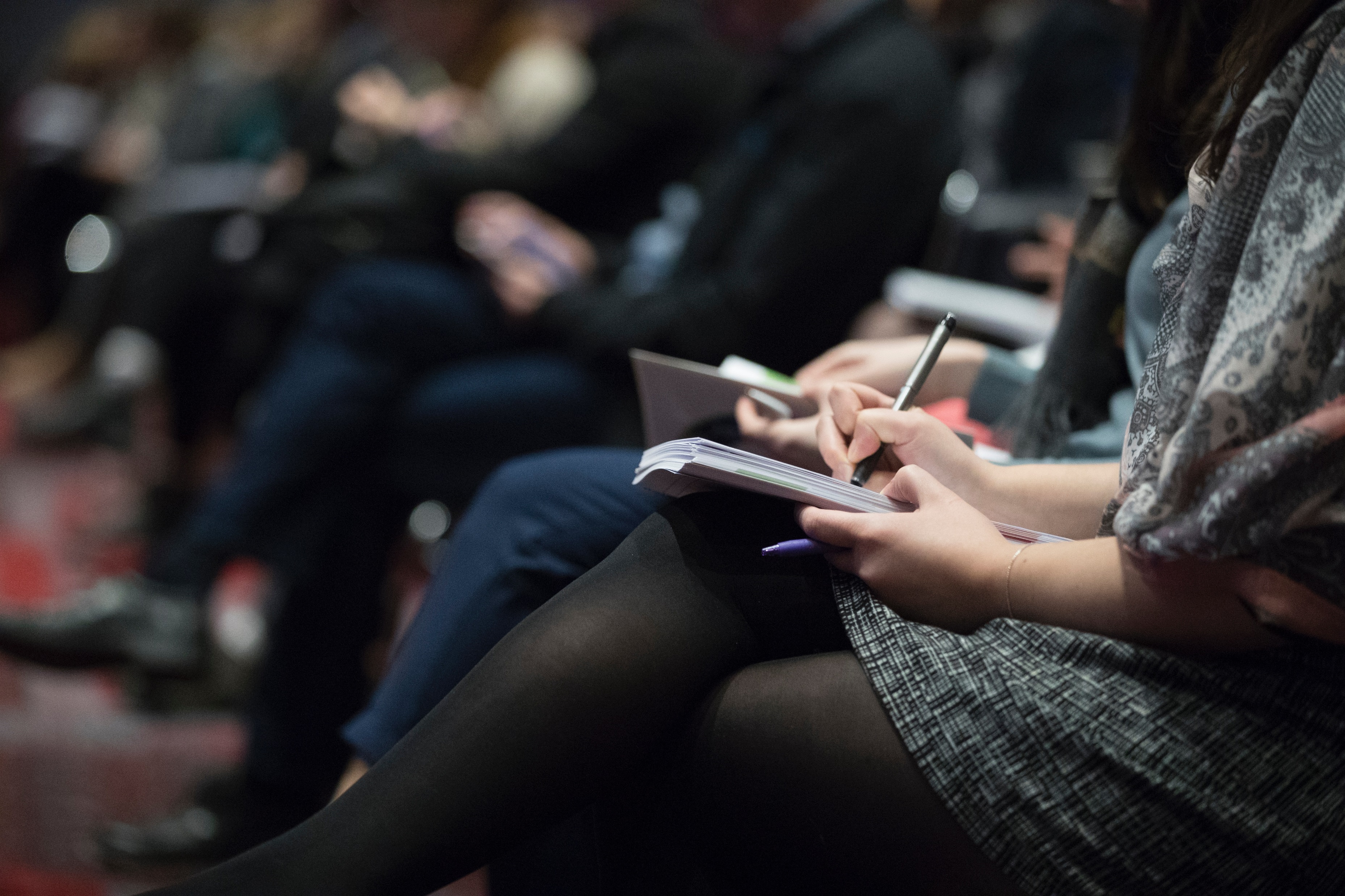 We hope to see you there!
For more information, visit www.worldoptometry.org
[Speaker Notes: Why should you attend a World Congress of Optometry?

At each Congress the President’s Forum convenes presidents of national optometric associations, Deans of schools of optometry and key industry leaders. Participants discuss the progress of optometry and shape the future of the profession across the world

We have an expansive exhibit hall featuring the newest in products and technology

There are social events featuring the city of Orlando, Florida – one of the most popular tourist destinations in the world

The 3rd World Congress of Optometry promises to be an exciting and progressive meeting for global optometry

You won’t want to miss this Congress – We hope to see you there!]
Thank you!
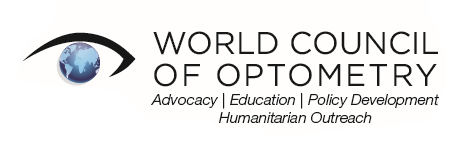 We look forward to seeing you in Orlando in 2019!
[Speaker Notes: Together, we can do great things – thank you!]